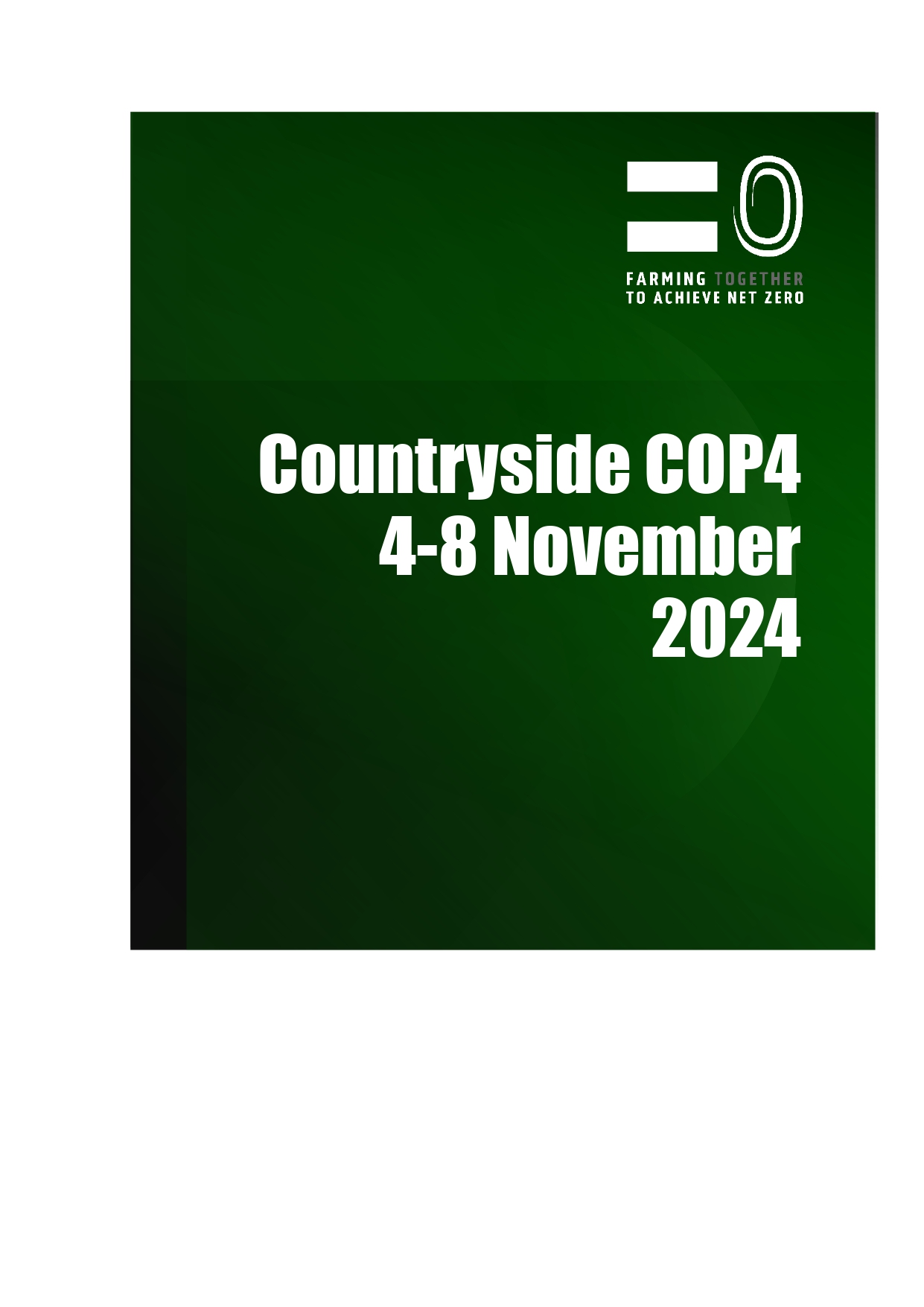 Creating the space ahead of COP29 for the UK’s rural community to take centre stage and showcase our contribution to a just and equitable resilient net zero economy.
Agriculture and Land use Alliance
Enquiries: netzero@nfu.org.uk
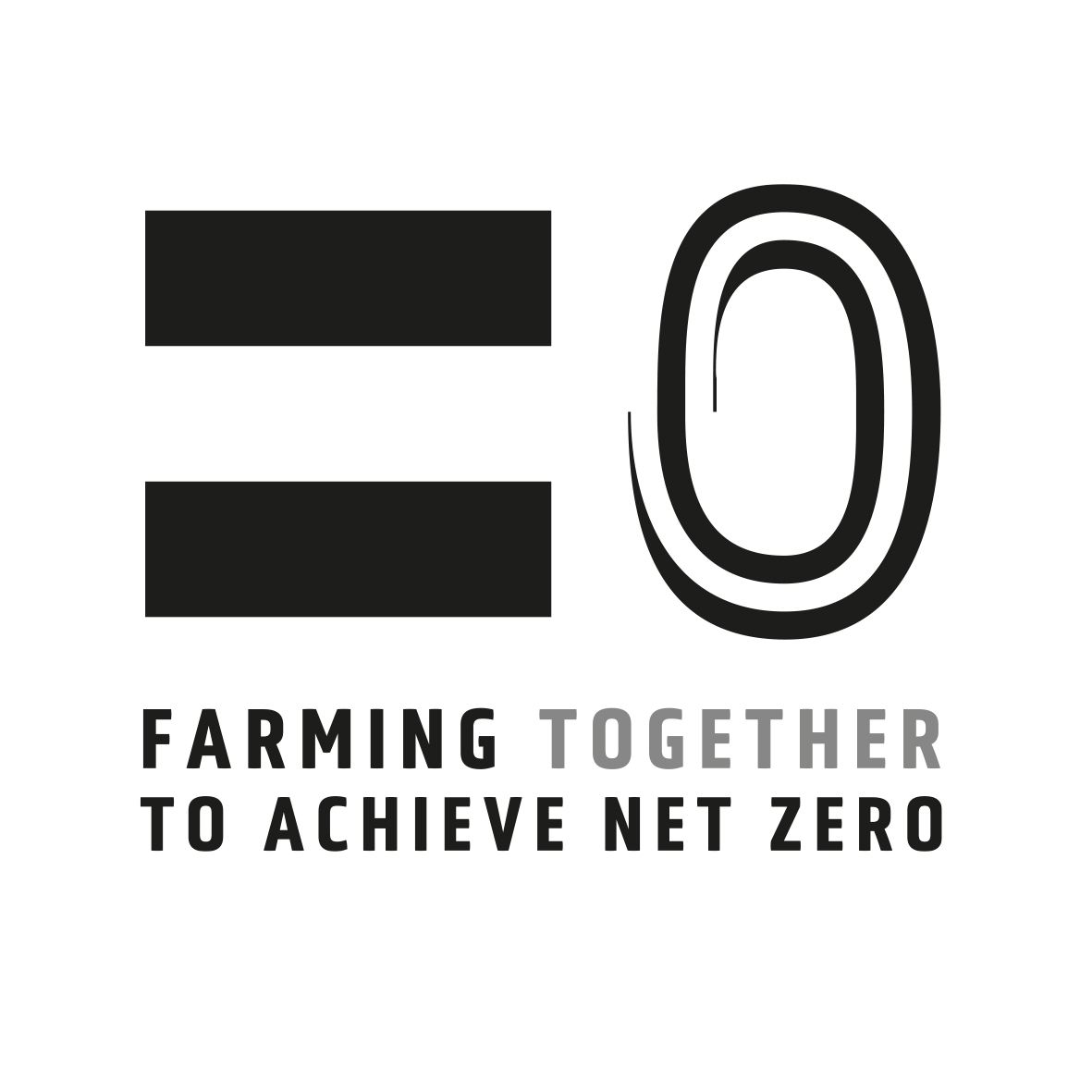 Event formats
Anyone with an interest in the countryside may host an event. Events are intended to be easy for the organiser to stage and suit their audience:
Flexible format: In person or virtual 
Flexible platform: Use the platform best suited to your needs. Consider your audience size: Zoom Business plan accommodates 500 participants, Teams Business plan 300
Flexible length: The virtual event length can suit the complexity of the theme. We recommend between 1 and 2 hours. Live events may require longer
Flexible time: You choose the date and time that best suits your audience. Events will run concurrently to allow the greatest flexibility.
Book in your event with Countryside COP
Send your event details: 
Date and time of event
Event title
25 word summary (approx.) with link for more information if applicable
Speakers
Name of the organiser 
Event registration link* 
to netzero@nfu.org.uk

* Schedule a Teams meeting with registration (microsoft.com)
Setting up registration for a meeting – Zoom Help Center
If you prefer to keep your event entirely open, then please send the joining link or let us know if it is a member only/closed event.
Countryside COP Event Videos
To help promote Countryside COP, we are looking for short videos (about 30-90 seconds) covering e.g.:
An overview of your event
An introduction to your speakers 
Who will it interest?
What are you trying to achieve with your project/workshop?

Videos will be hosted on Countryside COP - YouTube and posted on Countryside COP Twitter. These can be shared by all to publicise the programme, and to encourage other organisations to get involved in the Alliance and to host an event. Promotion by all involved will help build audience participation for the Countryside COP week of events.
Publicising your event
The Countryside COP will have a landing page and the programme of events will be listed on 
The Countryside COP secretariat will provide the link to the programme listing for event hosts to use in their comms
You to directly invite participants to register for your event
Promote your event programme and amplify the Countryside COP programme across your channels. If possible, use tracked links and feedback where audiences are coming from.

Following the event:
Send us a recording watch again link to make it available to a wider audience.
Please send your audience numbers and if possible, your social media reach stats to the secretariat (netzero@nfu.org.uk) 

Thank you for your support of Countryside COP